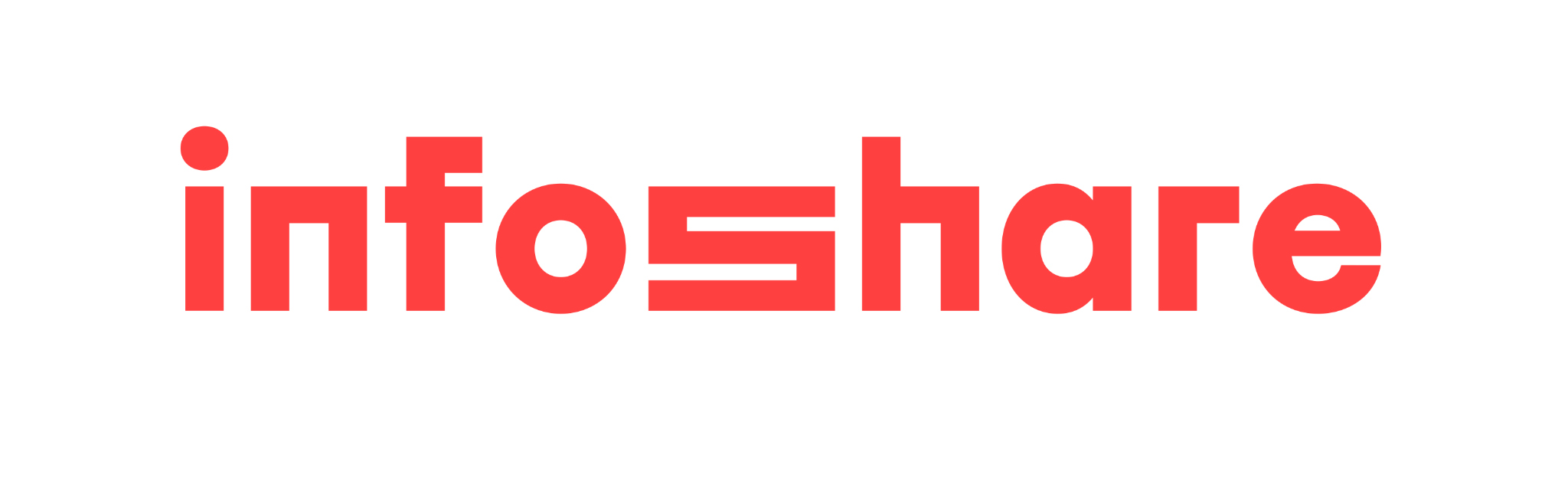 Name, logo and (optional) motto of the
company
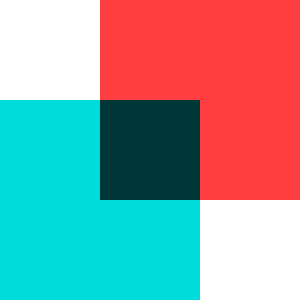 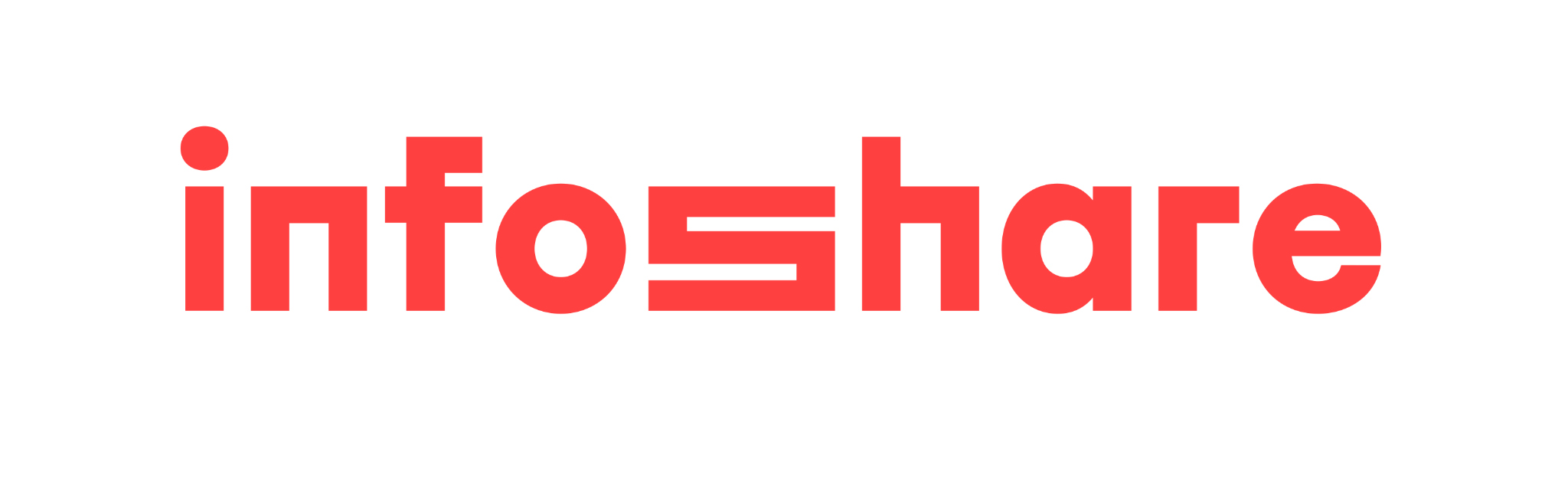 Problem

Describe what you are trying to solve
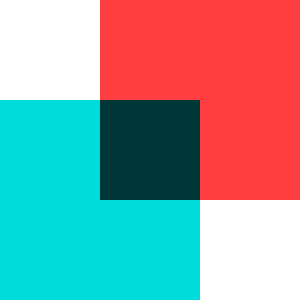 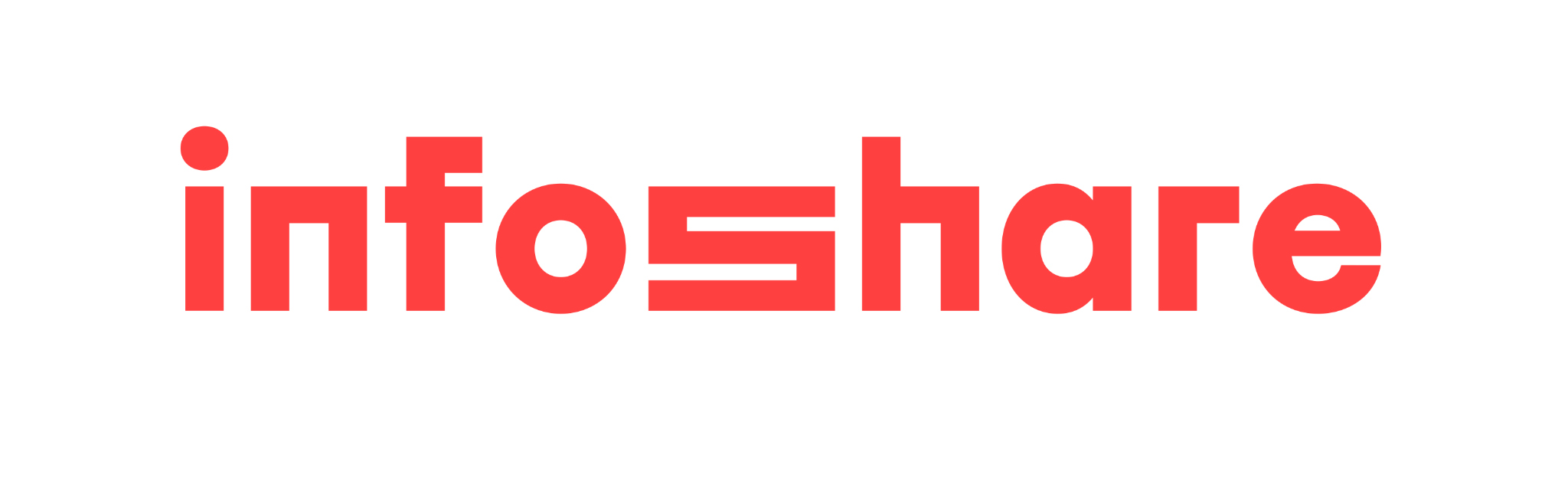 Solution

Describe how are you going to solve the
problem?
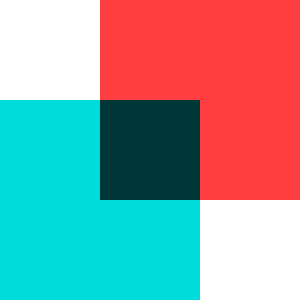 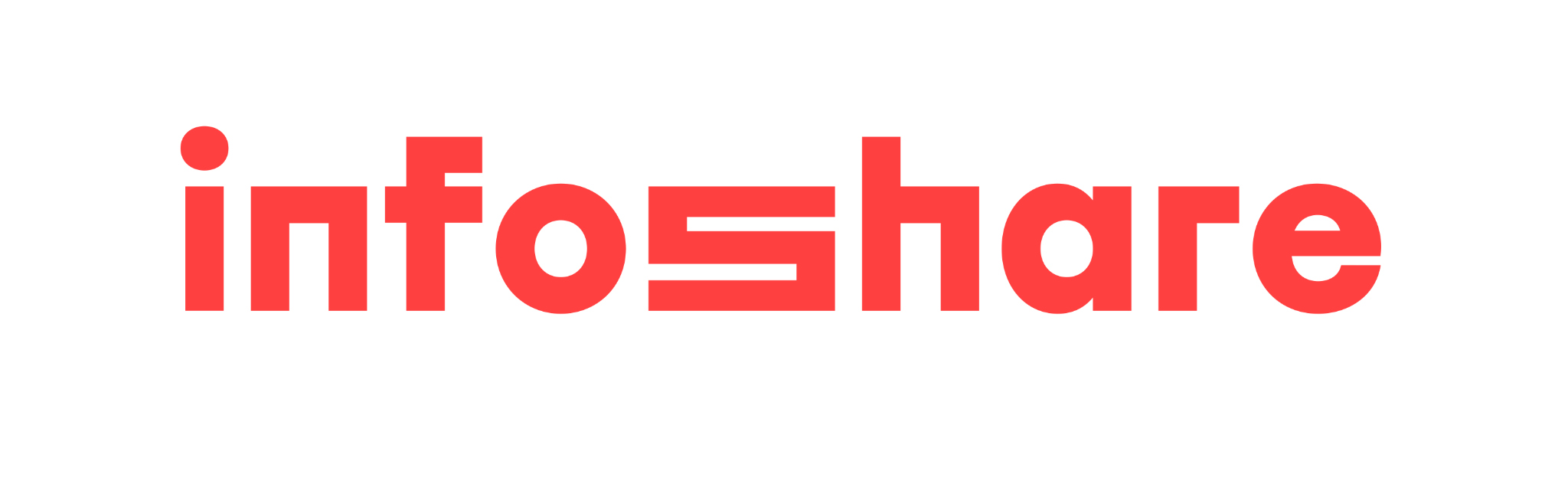 Advantages

Describe what is innovative in your
product and show what makes it better
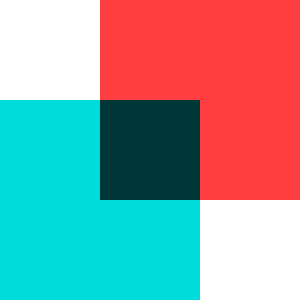 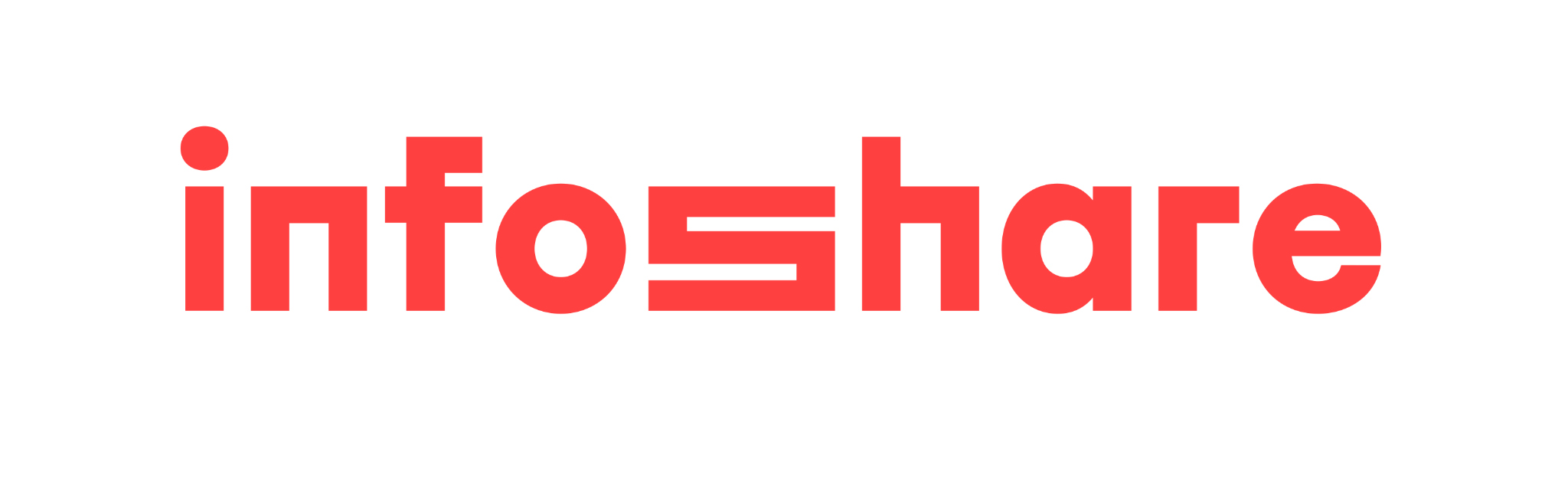 Product

Show your product and examples

of where it can be used
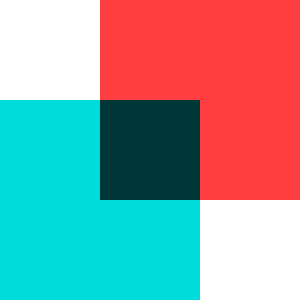 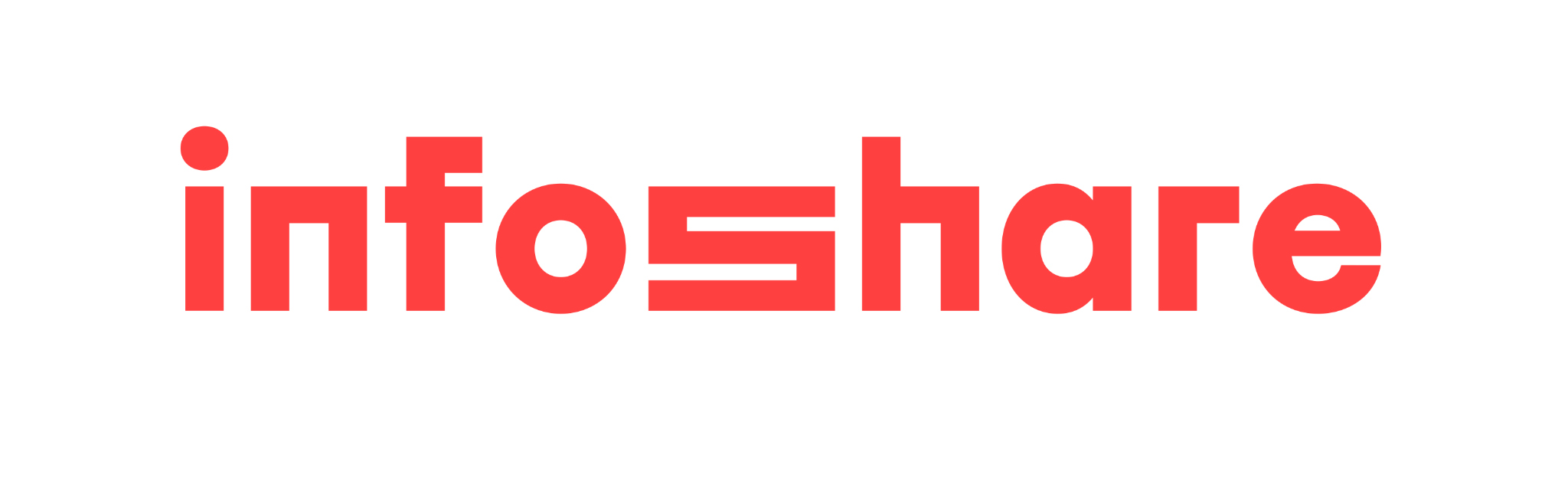 Traction

Show measurable data proving the
product is really needed
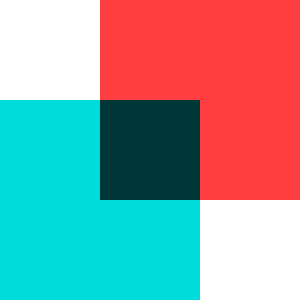 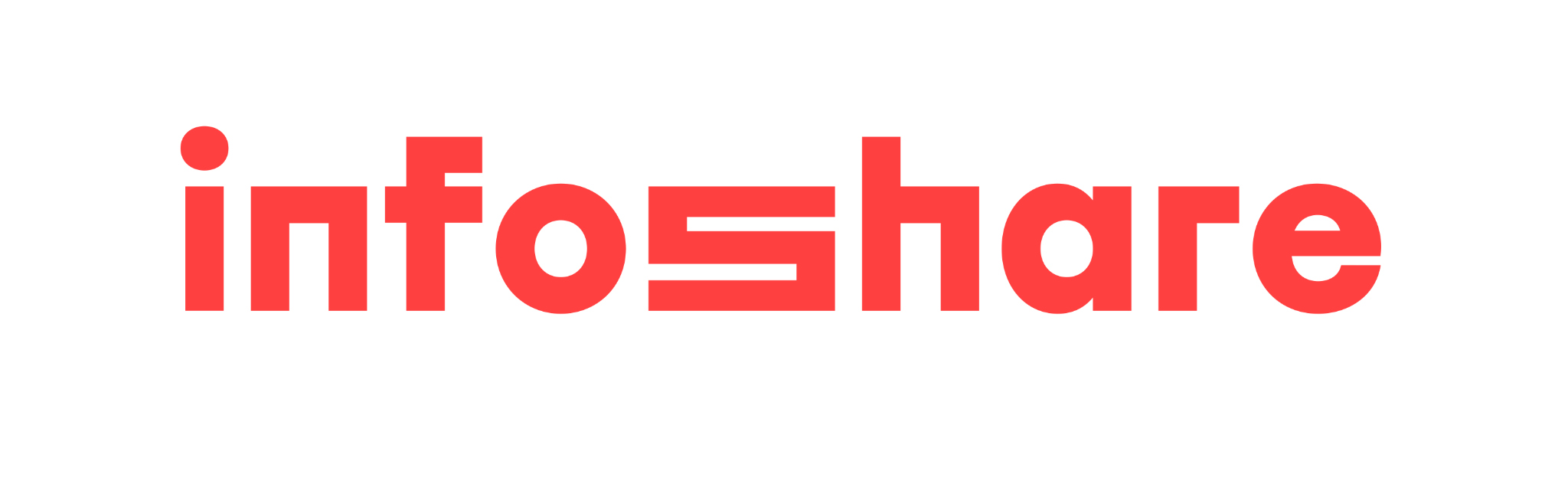 Market

Show how big the market is
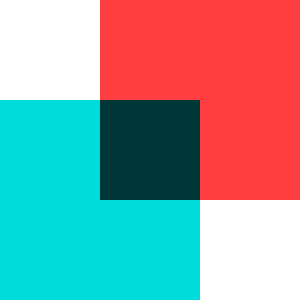 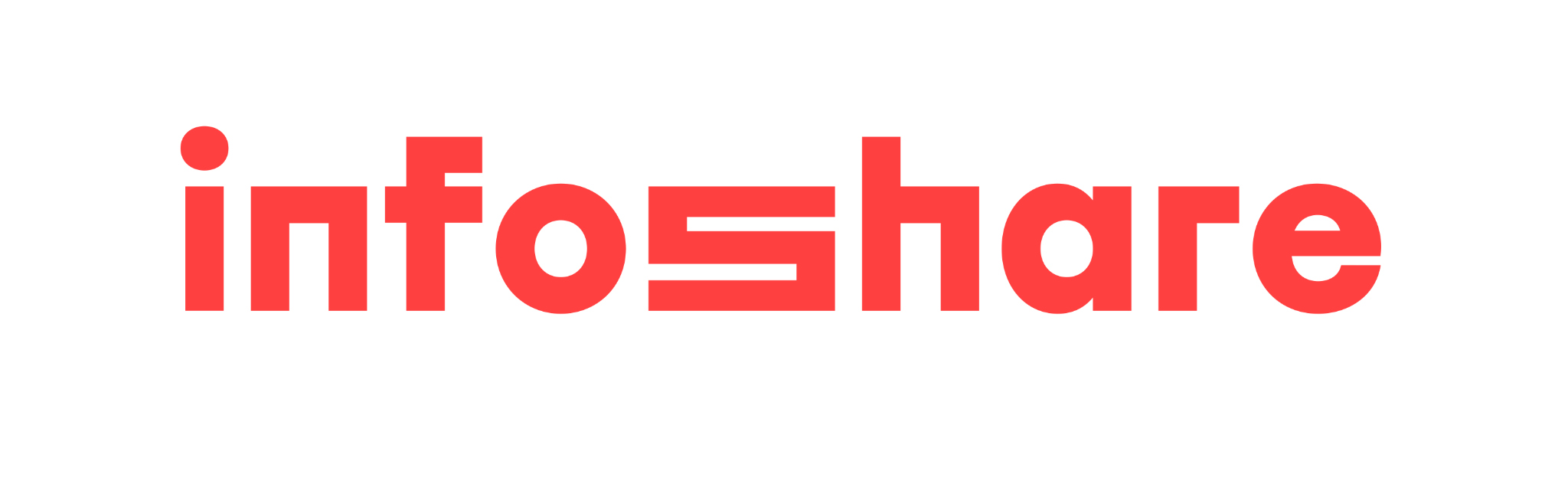 Competition

Present your competitors

Show alternatives
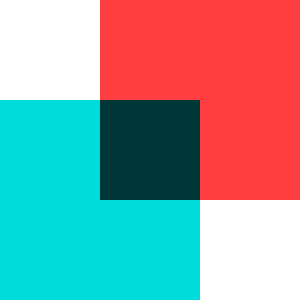 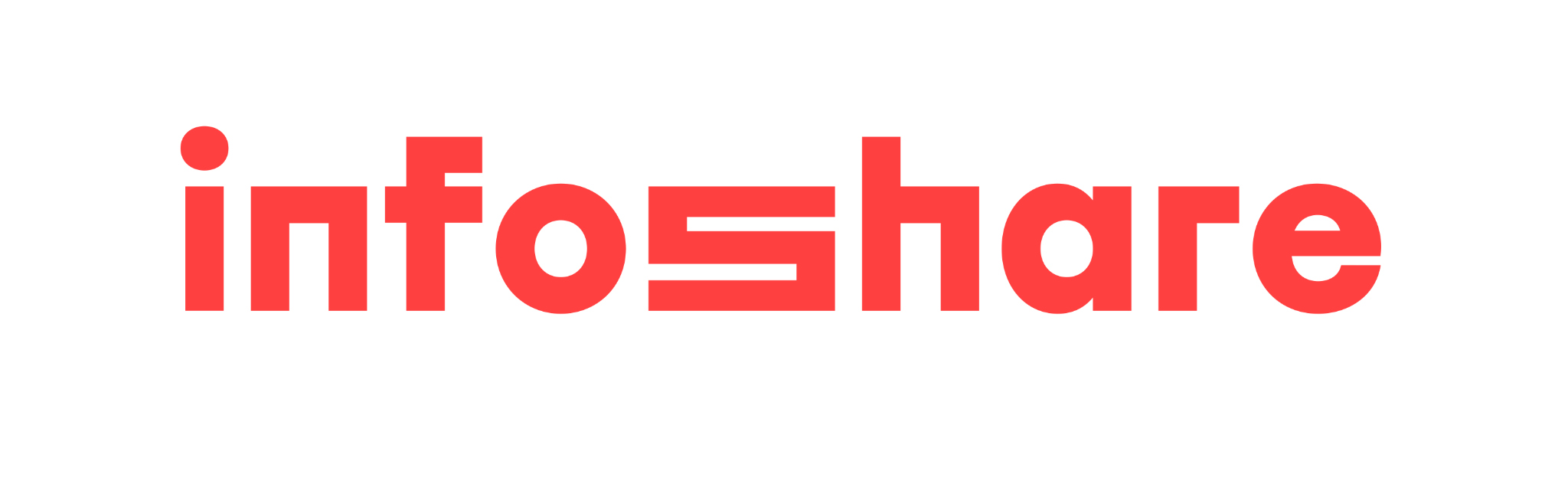 Team

Experience, skills, roles in startups
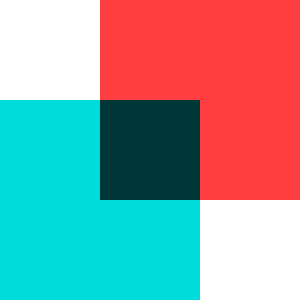 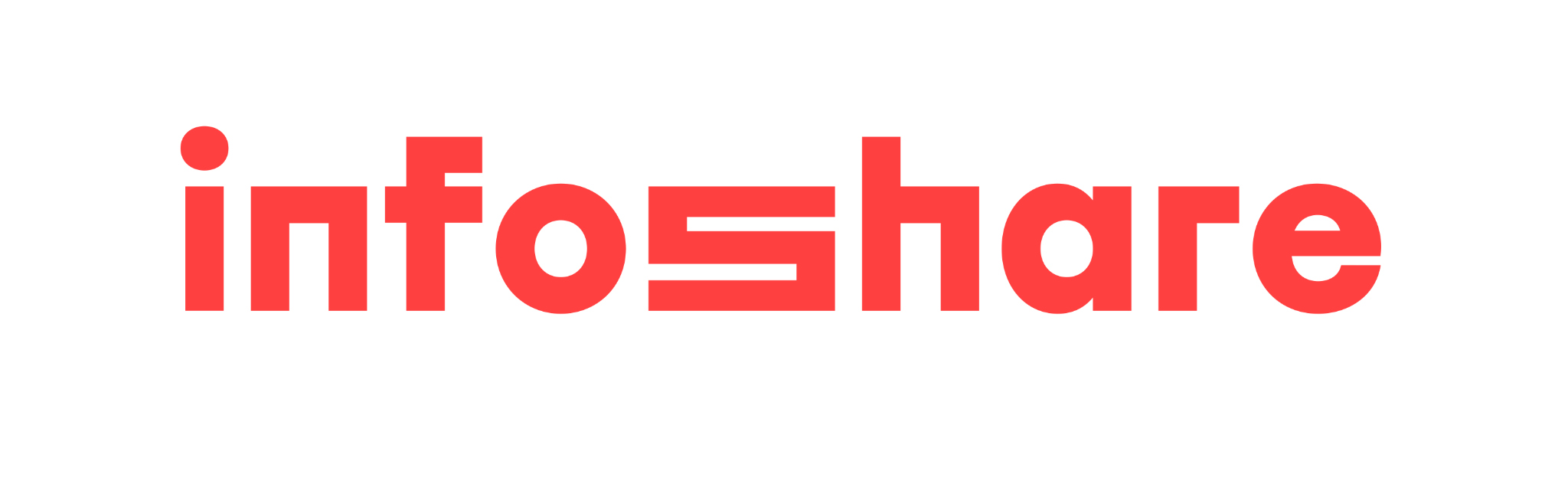 Business model

Show us the money

meaning where, when and how you are
planning to earn money and when you
expect revenue (if still missing)
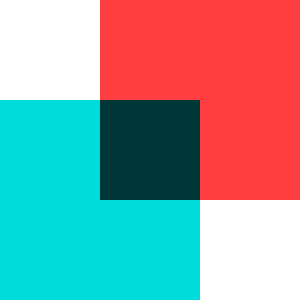 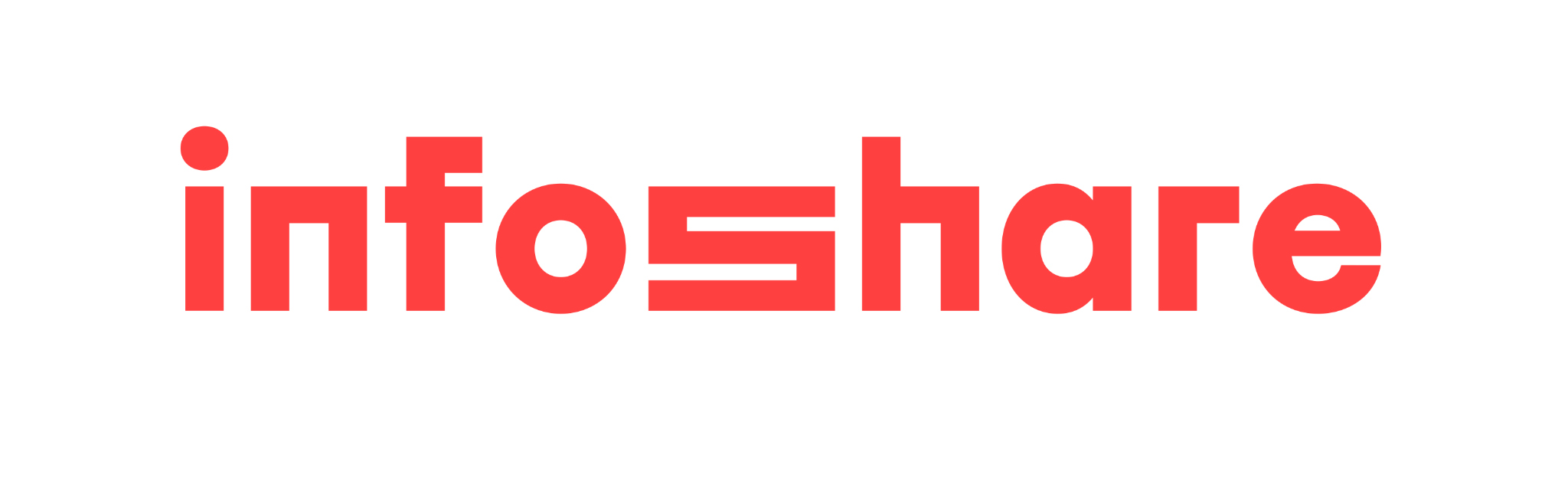 Investment

Let us know if you are looking for
financial investor. If so, what kind of
money and how much you are looking
for
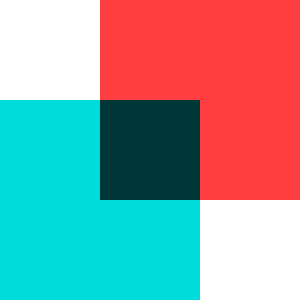 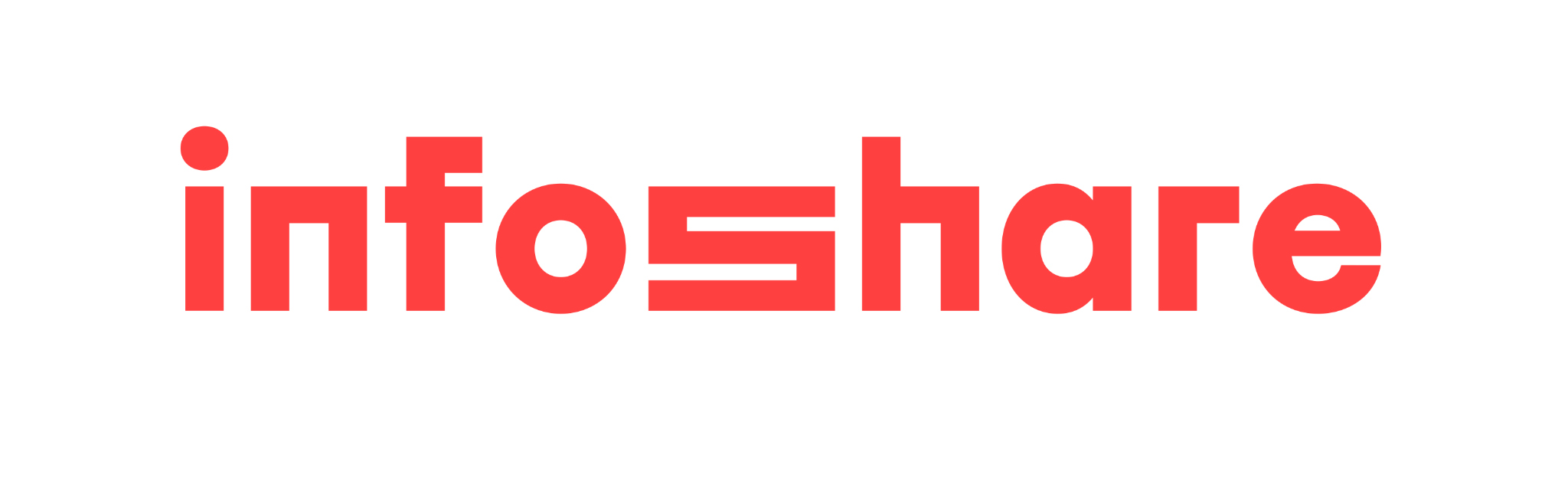 Anything to add?

This is a space for anything important
what is still missing in the pitch deck
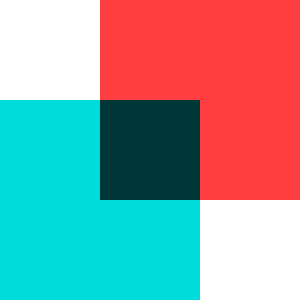 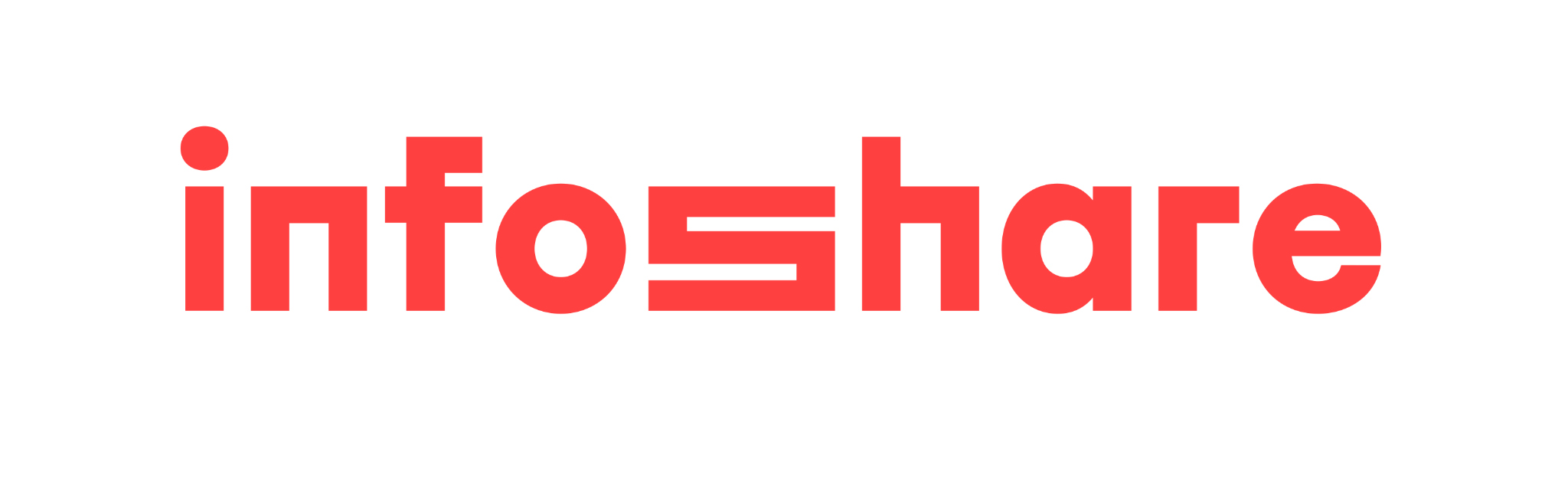 Contact

Place for you contact details
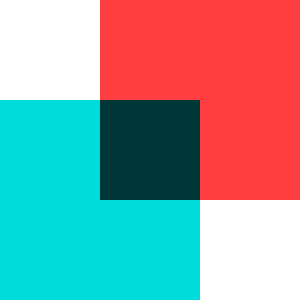